Benjamin Greer and Family
Anthony Benson
UCO 1200: Appalachian and American Family Stories
Perry
Biological Background
Birth
Death
October 23rd, 1816
February 9th, 1746
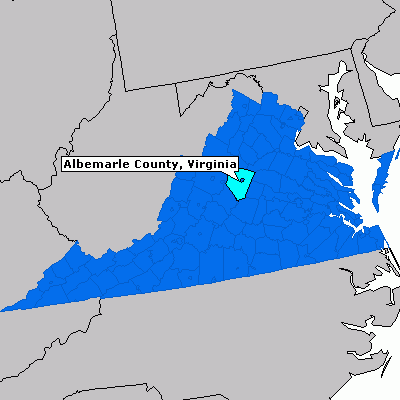 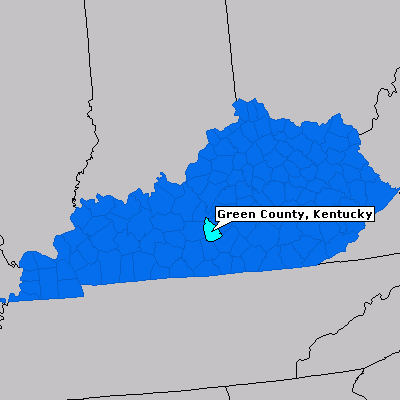 Marriage and Children
Children: The children of Benjamin Greer and Nancy Wilcoxson;
Rachel Greer (3/31/1768 – 1840)
John Greer (1/14/1770 – 1850)
William Greer (1/21/1772 – 1862)
Benjamin Greer Jr. (2/14/1774 – Aft. 1800)
Nancy Ann Greer (4/26/1776 – Death Unknown)
Jesse Greer Sr. (11/14/1778 – 9/17/1869)
David Greer (My family’s ancestor) (2/2/1781 – 1850)
James Greer (9/17/1783 – 1844)
Samuel Greer (11/25/1785 – 4/20/1872)
Joshua Greer (4/8/1788 – 1860)
Thomas Greer (10/3/1790 – Death Unknown)
Marriage:
Nancy Wilcoxson (first wife)

Sarah Atkinson (second wife)
*Information on the children of Benjamin and Sarah Atkinson was not found.*
Benjamin Greer’s Migration Patterns
1st Migration: Albemarle Co, VA to Wilkes Co, NC in 1760’s.

2nd Migration: Wilkes Co to “Old Fields”, Ashe Co in 1780’s

3rd Migration: Ashe Co, NC  to Green County KY after second marriage.
Helping to Build a County; The Wilkes Years
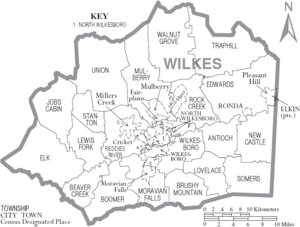 History of Wilkes
Indian Occupation
Area settled by the Moravians in 1752.
Daniel Boone’s Home
1777 NC Assembly
Battle at King’s Mtn.
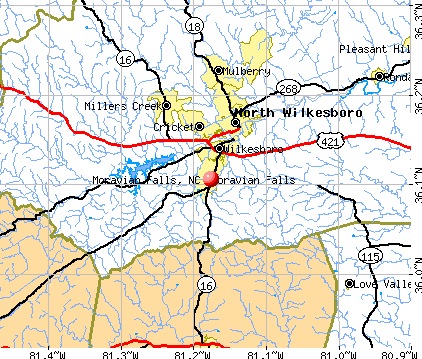 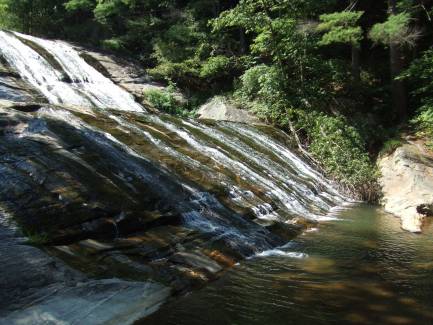 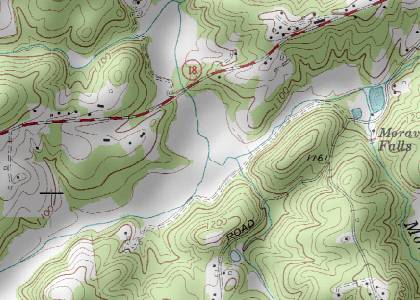 Constable Greer
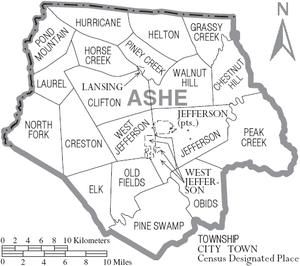 Life in Ashe County
Moved to Ashe Co in the 1780’s.

Settled in “Old Fields”.

Early Ashe Co living…
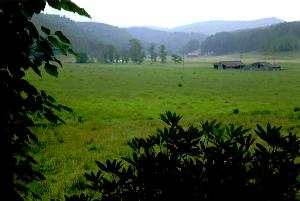 [Speaker Notes: lljfalkfjakljfalsjfsljslkdjf]
Church Go’er
Three Forks Baptist Church

Left church in 1801 due to intemperance.
The State of Who?
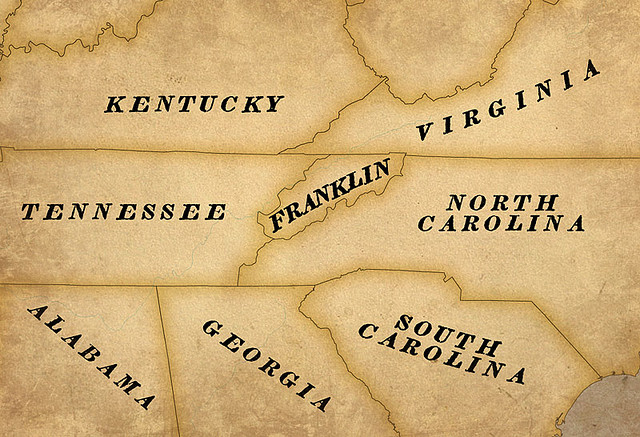 2nd Marriage
Moved to Green Co, KY
Daniel Boone’s Wilderness Road
Kentucky Bound_______________________________
2nd Marriage 
and a Move
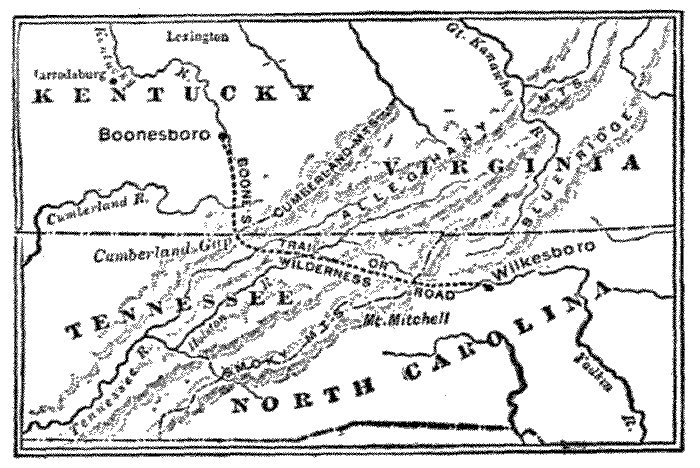 The Final Days
Remained in Green Co, KY

Last Will and Testament

Death: October 23, 1816
Primary Sources
Adams, Myrtle. Interview by Benson, Anthony. Personal interview. 155 Curly Rd, Taylorsville, NC, 28681, April 3, 2012.

"Genealogy, Family Trees & Family History Records at Ancestry.com." Genealogy, Family Trees & Family History Records at Ancestry.com. http://www.ancestry.com/cgi-bin/sse.dll?rank=1&new=1&MSAV=0&msT=1&gss=angs-g&gsfn=benjamin&gsln=greer&mswpn__ftp=Wilkes+County%2c+North+Carolina%2c+USA&mswpn=3154&mswpn_PInfo=7-%7c0%7c1652393% (accessed March 16, 2012).

"The Greers and Related Familes of North Carolina:Information about Benjamin Greer." Genealogy.com - Family Tree Maker Family History Software and Historical Records. http://familytreemaker.genealogy.com/users/g/a/y/Deborah-Gaynor/WEBSITE-0001/UHP-0176.html (accessed March 4, 2012).

1787 census, Wilkes County, North Carolina. North Wilkesboro, N.C.: Wilkes Genealogical Society

"Albemarle County, Virginia County Information - ePodunk." City & County Information, Town & Community Information - ePodunk.  http://www.epodunk.com/cgi-bin/genInfo.php?locIndex=22874 (accessed March 27, 2012).

"Appalachian crafts, farming, making moonshine, and mountain folk lore.." Cast Iron Cookware, Country Ham, Folk Art,& Crafts of the Smoky Mountains. http://www.apptrav.com/howto.html (accessed March 30, 2012).

Burchette, Linda. "Mountain Beautiful." Mountain Beautiful. http://mountainsandmountains.blogspot.com/ (accessed April 13, 2012).

Eubank, R. S., and A. B.. "The Project Gutenberg EBook of The story of Kentucky by Rice S. Eubank." Project Gutenberg - free ebooks. http://www.gutenberg.org/files/28239/28239-h/28239-h.html (accessed April 23, 2012).
"Green County, Kentucky County Information - ePodunk." City & County Information, Town & Community Information 	- ePodunk. http://www.epodunk.com/cgi-bin/genInfo.php?locIndex=4006 (accessed March 27, 2012).


"JOHN SHEPHERD, JR. - The Ancestry of Grover and Harrison Shepherd by Brodrick Shepherd." BEASTS, HORNS AND 	THE ANTICHRIST: Daniel A Blueprint of the Last Days?. 
	http://www.danielprophecy.com/johnjr.html (accessed April 13, 2012).

Lazy Bear Lodge - Blue Ridge Parkway accessible Bed and Breakfast | Area Waterfalls | NC Bed and Breakfast | Mountain 	Getaway." Untitled Page. http://www.lazy-bear-lodge.com/WaterfallGallery.aspx (accessed  March 27, 2012).

"Moravian Falls, North Carolina (NC 28654) profile: population, maps, real estate, averages, homes, statistics, relocation, 	travel, jobs, hospitals, schools, crime, moving, houses, news, sex offenders." Stats about all US cities - realestate, 	relocation info,  crime, house prices, cost of living, races, home value estimator, recent sales, income, photos, schools, 	maps, weather,  neighborhoods, and more. http://www.city-data.com/city/Moravian-Falls-North-Carolina.html 	(accessed March 27, 2012).

"West Prong Moravian Creek USGS Moravian Falls Quad, North Carolina, Topographic Map." Topographic Maps & Aerial 	Photos for United States & Canada. http://www.topozone.com/map.asp?lon=-	81.1992522&lat=36.0854092&datum=nad83 (accessed March 27, 2012).

"Wilkes County, North Carolina - Wikipedia, the free encyclopedia." Wikipedia, the free encyclopedia. 	http://en.wikipedia.org/wiki/Wilkes_County,_North_Carolina (accessed March 30, 2012).
Secondary Sources
Hartley, Cecil B. 1902. The life of Daniel Boone, the founder of the state of Kentucky. New York: Burt.

Hayes, Johnson J.. The land of Wilkes. Wilkesboro’s County Historical Society, 1962.

"intemperance - definition of intemperance by the Free Online Dictionary, Thesaurus and Encyclopedia.." Dictionary, Encyclopedia and Thesaurus - The Free Dictionary. http://www.thefreedictionary.com/intemperance (accessed April 12, 2012).

N.C.: WilkeAbsher, W. O.. Wilkes County court minutes. Easley, S.C.: Southern Historical Press, 1988.

Waugh, Betty Linney. The Upper Yadkin Valley in the American Revolution: Benjamin Cleveland, Symbol of Continuity. Wilkesboro, N.C.:s.n., 1971. 

Williams, Samuel Cole. History of the lost state of Franklin. Rev. ed. Philadelphia: Porcupine Press, 1974.